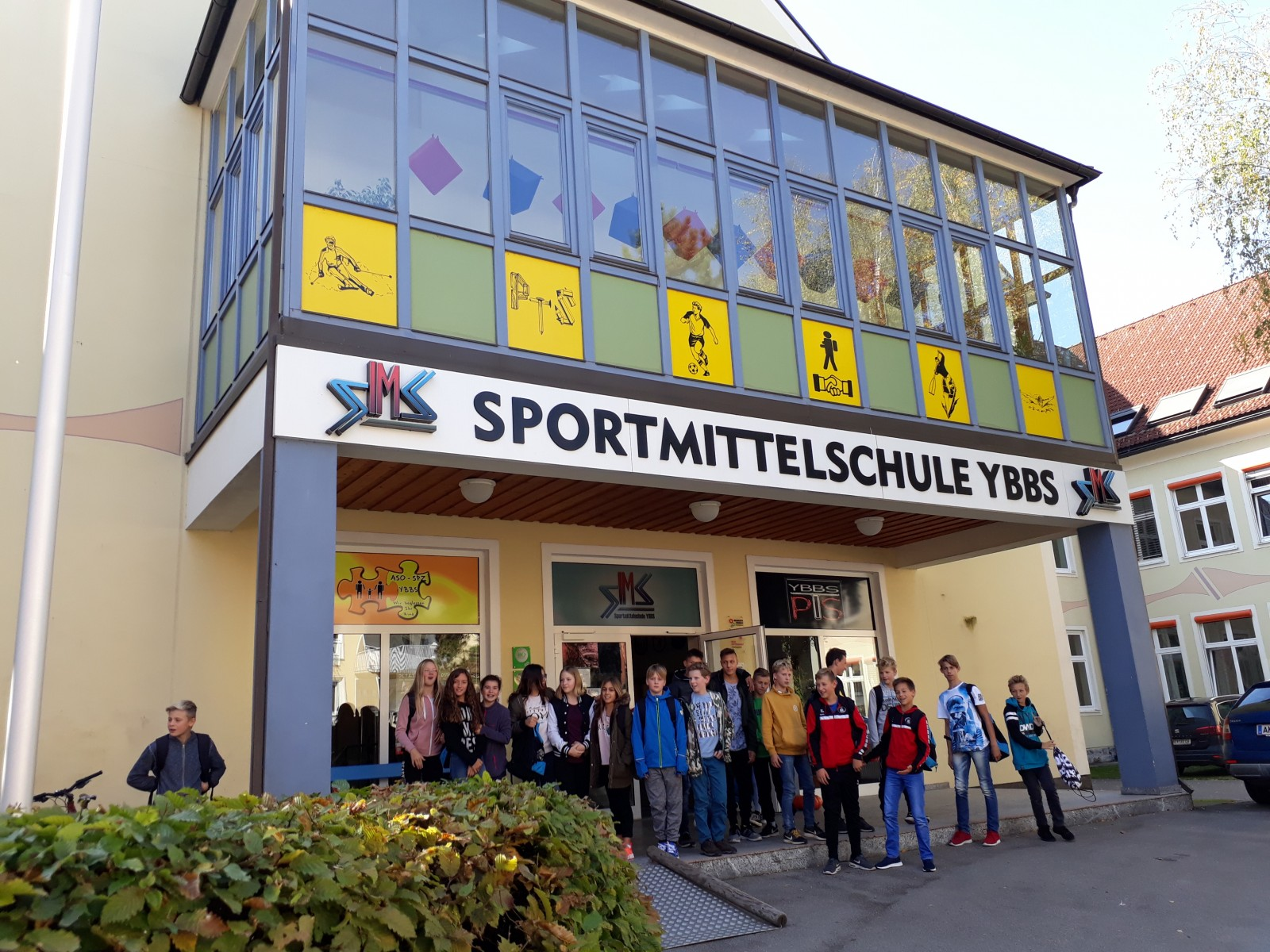 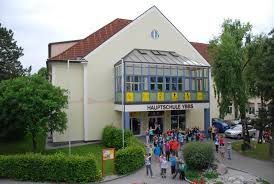 Sportmittelschule Ybbs/Donau
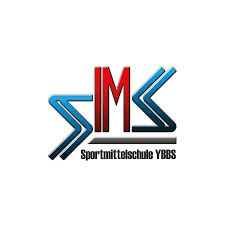 Allgemeines über die SMS Ybbs/Donau
Leistungsschule mit erwünschter pädagogischer Vielfalt 
Lernangeboten und Lernwegen unter einem Dach  
Bildungsberatung und Berufsorientierung 
Leistung ist in der SMS breiter angesetzt 
Sportmittelschule Ybbs 
einzige Mittelschule
sportlichem Schwerpunkt 
Bezirk Melk
Lehrerteam
Zum Beispiel: Dipl.-Päd. Regina Brandstetter, Bed. 
Dipl.-Päd. Gertraud Anzenberger
Dipl.-Päd. Andreas Edelbacher, BEd. 
Hanna Erer, BEd. 
Dipl.-Päd. Eva Gruber
Dipl.-Päd. Mag. Eva Guger, BEd. 
Dipl.-Päd. Julia Höchtl
Dipl.-Päd. Birgit Karner
Prof. Melanie Körbler, BEd. 
Ca. 30 Lehrerinnen und Lehrer
Schulwarte
Es gibt 4 Schulwartinnen und Schulwarte
Andreas Drachsler
Christine Peyerl
Herta Peyerl
Raset Tapsultanowa
Elternverein der SMS
Vorstand 
Obmann: Angerer Gottfried (2a)Obmann-Stellvertreterin: Karin Krondorfer (2a)Kassierin: Kalcher Sandra (4a) Kassierin-Stellvertreterin: Kerstin Brunbauer (3a)Schriftführerin: Käfer Sabrina (4a) Schriftführer-Stellvertreterin: Fellnhofer Astrid (4a) 
Mitglieder im Elterausschuss
z.B. Voglauer Jana 
Hofschweiger Sonja  
usw.
Kontakt
Sportmittelschule Ybbs an der Donau
Schulring 73370 Ybbs an der DonauTel.: 07412/52491Fax: 07412/52491-13,
E-Mail: direktion@sms.ybbs.atWeb: www.sms.ybbs.at

Administrative Assistenz
Daniela KrennE-Mail: office@sms.ybbs.at
Unterrichtszeiten
1. EH: 7.30 - 8.20 Uhr2. EH: 8.20 - 9.10 Uhr3. EH: 9.20 - 10.10 Uhr4. EH: 10.20 - 11.10 Uhr5. EH: 11.15 - 12.05 Uhr6. EH: 12.10 - 13.00 UhrPAUSE: 13.00 - 13.35 Uhr
    7. EH: 13.35 - 14.25 Uhr    8. EH: 14.25 - 15.15 Uhr
Gütesiegel
Zum Beispiel: Sportgütesiegel 2019 in GOLD
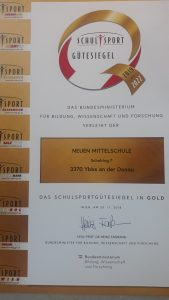 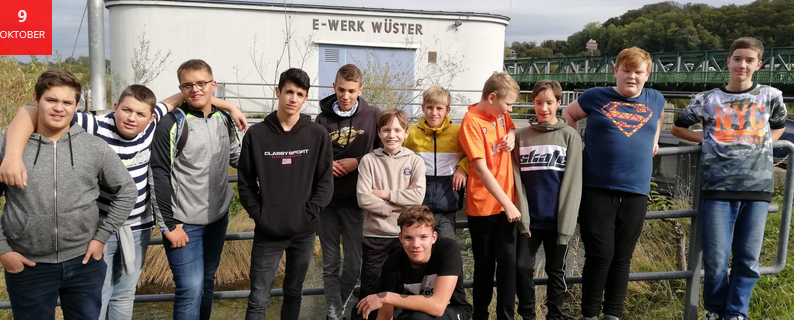 Wahlpflichtfach
Exkursion zum Kraftwerk Wüster
Wahlpflichtfach Technik 
Firma Wüster 
Photovoltaikanlage 
das Wasserkraftwerk an der Ybbs besichtigen 
wichtige Informationen zur Energieerzeugung 
Führung im Wasserkraftwerk
sehr informativ und interessant
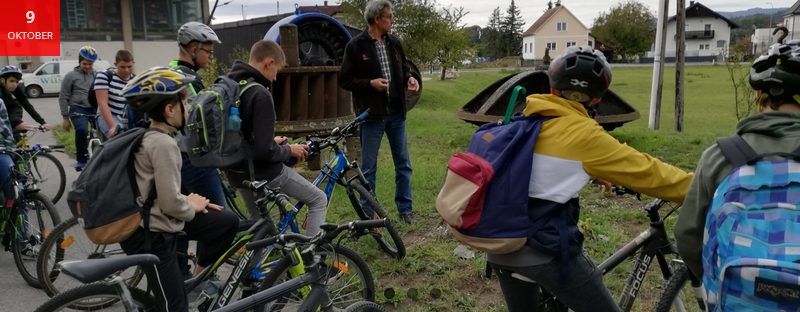 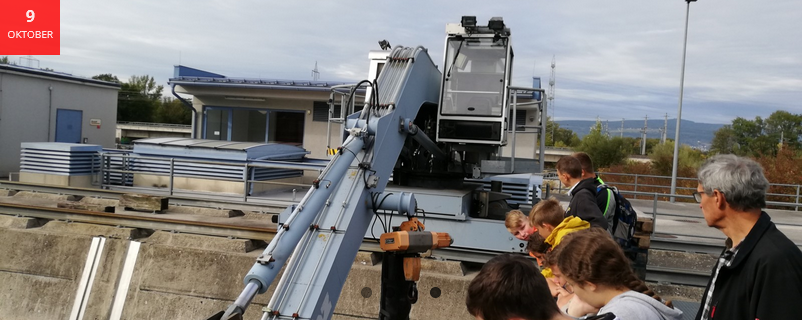 Wahlpflichtfach
Medien erforschen
Fach
Massenmedien 
Einzelne Bereiche
z.B. Zeitung 
Internet 
Fernsehen
beleuchtet 
Schüler
aktiv einbringen 
Filmclip 
zusammengestellt
Kulinarische Reisen
Wahlpflichtfächer
Geographie und Wirtschaftskunde einerseits
Ernährung und Haushalt andererseits 
SchülerInnen 
verschiedenste Länder
Cool
SMS (Sportmittelschule) Ybbs 
Schuljahr 2016/2017  
COOL-zertifizierte Schule 
Cooperatives, Offenes Lernen 
Ansatz 
Freiheit
Selbstverantwortung 
Kooperation 
Sekundarstufe I und II.
Merkmale 
z.B. Wahlfreiheit
Sport -, Bewegungsangebote und Unverbindliche Übungen
Klassen
Zusatzangeboten
vielfältigen sportlichen Betätigungen  
Fußball
Schi
Tennis…
Freude 
Bewegung 
Vordergrund
Pädagogische Konzepte greifen in der SMS ineinander
z.B. Individualisierung und Förderung 
Differenzierung
Kreativität
Integration 
Gender – Chancengerechtigkeit 
E-Learning…
Qualität im Lehren und Lernen - einzigartig
Lehrereinsatz
Teamteaching 
Fort-und Weiterbildung der Lehrpersonen 
Bildungsstandards…
Danke für eure Aufmerksamkeit!
Tobias Jaidhauser